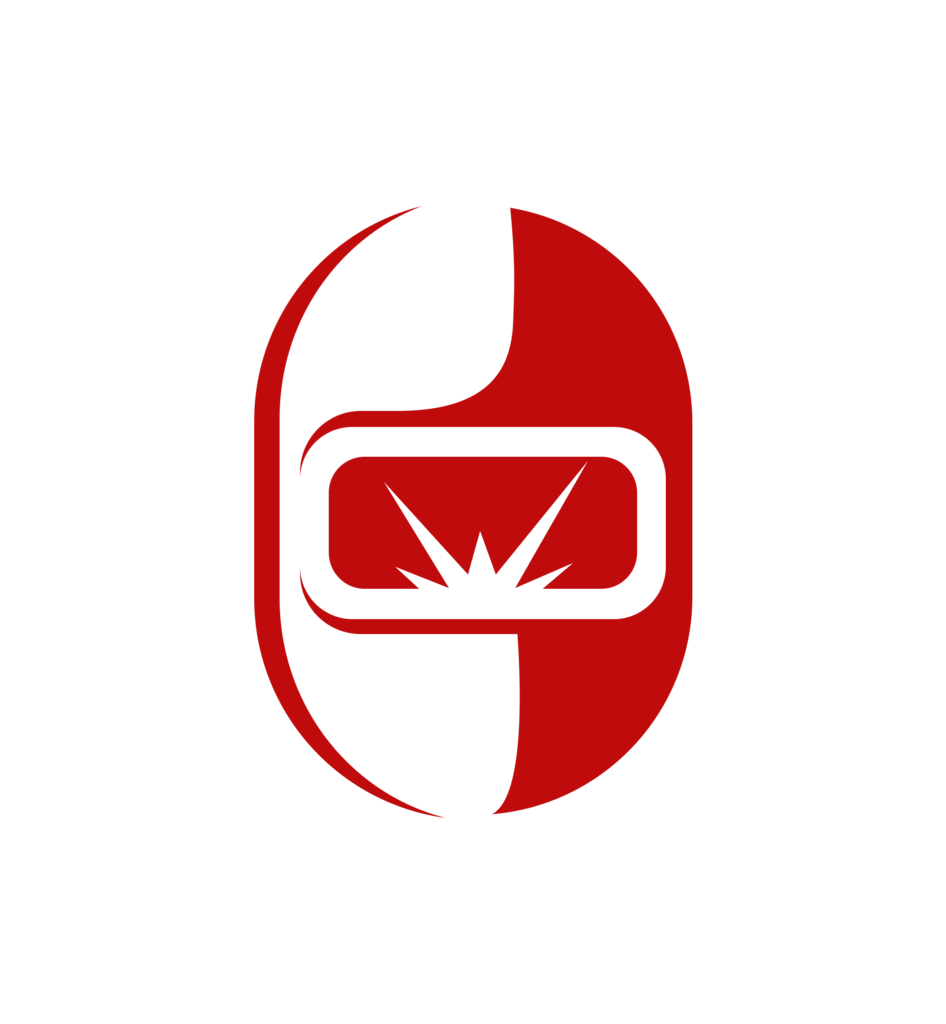 Eclipse OMR
A different Lua JIT using Eclipse OMR

Charlie Gracie, Project Lead
IBM Advisory Software Developer
1
Important Disclaimers
THE INFORMATION CONTAINED IN THIS PRESENTATION IS PROVIDED FOR INFORMATIONAL PURPOSES ONLY.
WHILST EFFORTS WERE MADE TO VERIFY THE COMPLETENESS AND ACCURACY OF THE INFORMATION CONTAINED IN THIS PRESENTATION, IT IS PROVIDED “AS IS”, WITHOUT WARRANTY OF ANY KIND, EXPRESS OR IMPLIED.
ALL PERFORMANCE DATA INCLUDED IN THIS PRESENTATION HAVE BEEN GATHERED IN A CONTROLLED ENVIRONMENT.  YOUR OWN TEST RESULTS MAY VARY BASED ON HARDWARE, SOFTWARE OR INFRASTRUCTURE DIFFERENCES.
ALL DATA INCLUDED IN THIS PRESENTATION ARE MEANT TO BE USED ONLY AS A GUIDE.
IN ADDITION, THE INFORMATION CONTAINED IN THIS PRESENTATION IS BASED ON IBM’S CURRENT PRODUCT PLANS AND STRATEGY, WHICH ARE SUBJECT TO CHANGE BY IBM, WITHOUT NOTICE.
IBM AND ITS AFFILIATED COMPANIES SHALL NOT BE RESPONSIBLE FOR ANY DAMAGES ARISING OUT OF THE USE OF, OR OTHERWISE RELATED TO, THIS PRESENTATION OR ANY OTHER DOCUMENTATION.
NOTHING CONTAINED IN THIS PRESENTATION IS INTENDED TO, OR SHALL HAVE THE EFFECT OF:
CREATING ANY WARRANT OR REPRESENTATION FROM IBM, ITS AFFILIATED COMPANIES OR ITS OR THEIR SUPPLIERS AND/OR LICENSORS
2
This Talk
Eclipse OMR project
Introduction to OMR JitBuilder
Experiments with adding a JIT to Lua 5.3
Future work
Questions
3
[Speaker Notes: The project was created March 2016.  The OMR Compiler was contributed in September 2016

The OMR JitBuilder is a native code generation toolkit using the OMR Compiler

Using the PUC-Rio Lua virtual machine

Design decisions and limitations. Walkthrough of some of the code changes. Discuss performance results]
Eclipse OMR Mission
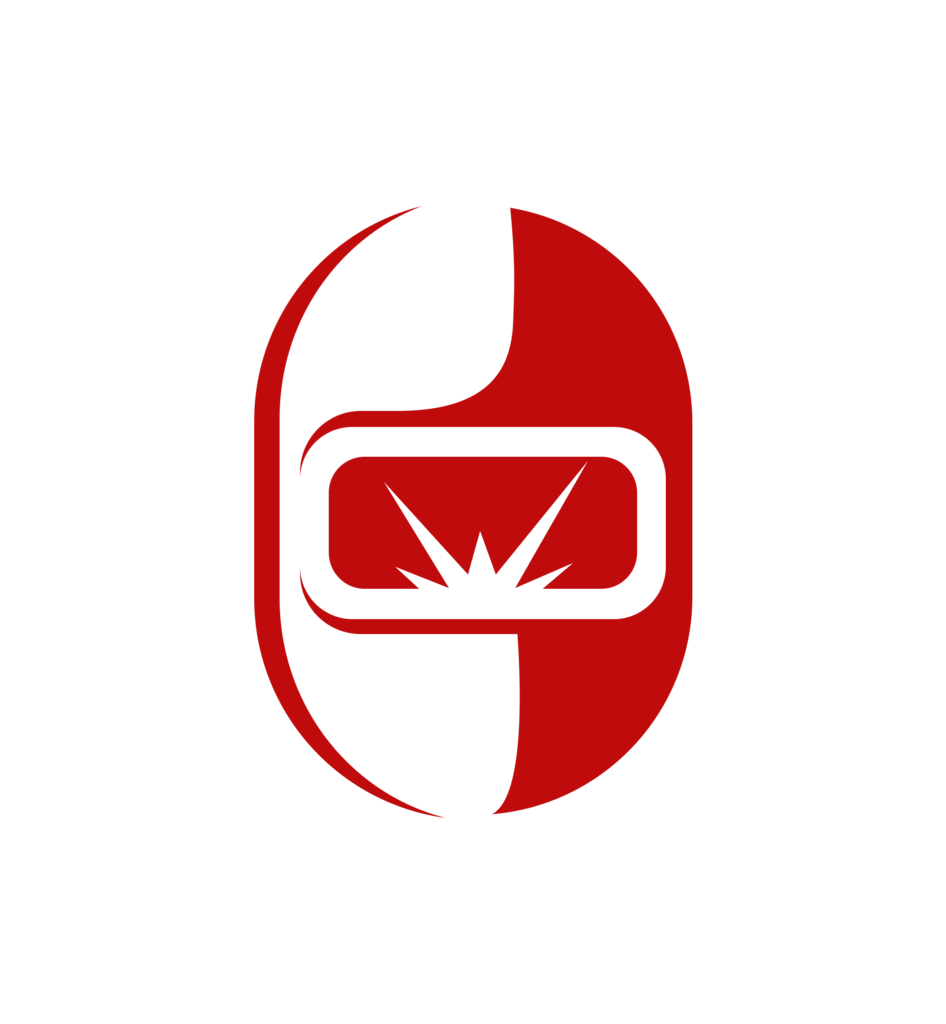 Build an open reusable language runtime foundation for cloud platforms

To accelerate advancement and innovation

In full cooperation with existing language communities

Engaging a diverse community of people interested in language runtimes
Professional developers
Researchers
Students
Hobbyists
4
Key Goals for Eclipse OMR
OMR has no language semantics

OMR is for building language runtimes but is not itself a language runtime

OMR components can be independently integrated into any language runtime, new or existing, without influencing language semantics
5
[Speaker Notes: #1 and #2 differentiate Eclipse OMR from two similar high profile approaches: JVM languages and CoreCLR. Both are language runtimes themselves, and both therefore have their own semantics to which other language runtimes need to map their own needs.

First two enable the third]
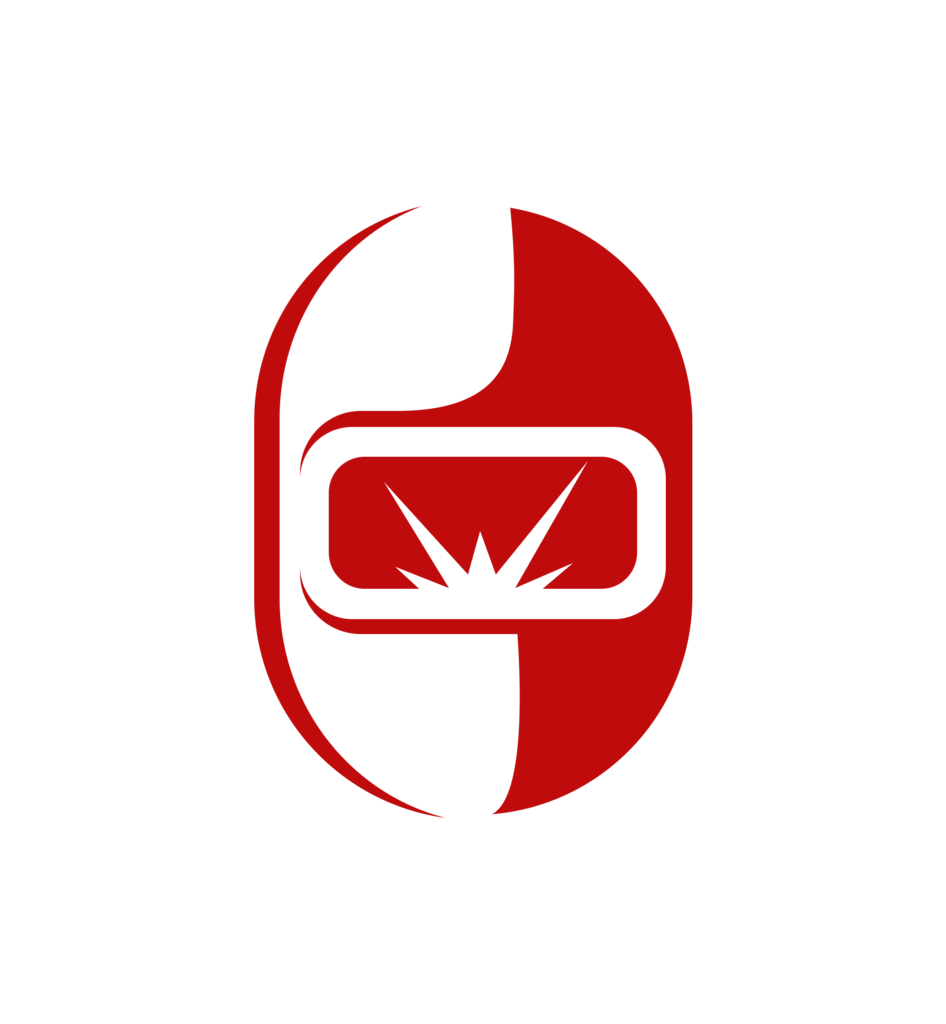 Eclipse OMR
Created March 2016
http://www.eclipse.org/omrhttps://github.com/eclipse/omrhttps://developer.ibm.com/open/omr/Dual License:Eclipse Public License V1.0Apache 2.0Contributors very welcome https://github.com/eclipse/omr/blob/master/CONTRIBUTING.md
6
Eclipse OMR Components
port			platform abstraction (porting) library
thread			cross platform pthread-like threading library
vm			APIs to manage per-interpreter and per-thread contexts
gc			garbage collection framework for managed heaps
compiler			extensible compiler framework
jitbuilder		WIP project to simplify bring up for a new JIT compiler
omrtrace		library for publishing trace events for monitoring/diagnostics
fvtest			language independent test framework built on the example glue so that 			components can be tested outside of a language runtime, uses Google 				Test 1.7 framework
+ a few others
~800KLOC at this point, more components coming!
7
JitBuilder Library

Just In Time (JIT) Compilers
Made Easy(er)
8
What is JitBuilder?
Prototype interface to the OMR Compiler technology:
Designed to simplify work to bootstrap a JIT to generate native instructions for interpreted methods
Really a general native code generation toolkit

OMR Compiler was contributed in September 2016
JitBuilder was released with the OMR Compiler

Ease into it with this first blog article below, more coming shortly
https://developer.ibm.com/open/2016/07/19/jitbuilder-library-and-eclipse-omr-just-in-time-compilers-made-easy/
9
Simple API
InitializeJit() gets the OMR Compiler ready to go
Among other things, allocates a code cache into which compiled methods go

ShutdownJit() when you’re done with your native code
It will free the code cache, so compiled methods go away after this call

Then there’s the compiling part
Need to write a MethodBuilder
10
What is a MethodBuilder?
MethodBuilder corresponds to a method callable with system linkage taking whatever parameters you want, returning a value if you want

2 basic parts to this C++ class:
Constructor describes return and parameter types
::buildIL() describes the method’s code

MethodBuilder class provides services to inject code operations
11
What can you generate with JitBuilder?
Data Types
Primitives: Int8, Int16, Int32, Int64, Float, Double
Arbitrary structs and unions of primitives
Arrays and pointers, but aliasing isn’t yet perfect
Arithmetic
Add, Sub, Mul, Div, And, Xor, ShiftL, ShiftR, UnsignedShiftR
Conditional
EqualTo, NotEqualTo, LessThan, GreaterThan
Type Conversion
ConvertTo
Memory
Load, Store, IndexAt, LoadAt, StoreAt, LoadIndirect, StoreIndirect
VectorLoad, VectorStore, VectorLoadAt, VectorStoreAt
Call (use DefineFunction to enable arbitrary C functions to be called)
Control flow
IfThen, IfThenElse, Switch, ForLoopUp, ForLoopDown, DoWhile, WhileDo, variants with break, continue, etc.
Return
12
Operations are (mostly) typeless
You say “Add” not “Add 32-bit integers”
Jit Builder will derive type from operands
Leaves of expression trees are typically Load or Const operations
Current exceptions are things like: LoadAt, StoreAt, IndexAt

Types of params and/or locals described in constructor
Every Store to a new variable assigns its type (cannot change)
Store to a new name creates a new slot in the native stack frame
13
Simple MethodBuilder Example
﻿SimpleMB::SimpleMB(TR::TypeDictionary *d)
   : MethodBuilder(d)
{
   DefineName("increment");
   DefineParameter("value", Int32);
   DefineReturnType(Int32);
}
bool
SimpleMB::buildIL()
{
   Return(
      Add(
         Load("value"),
         ConstInt32(1)));
   return true;
}
14
Simple MethodBuilder Example
﻿SimpleMB::SimpleMB(TR::TypeDictionary *d)
   : MethodBuilder(d)
{
   DefineName("increment");
   DefineParameter("value", Int32);
   DefineReturnType(Int32);
}
bool
SimpleMB::buildIL()
{
   Return(
      Add(
         Load("value"),
         ConstInt32(1)));
   return true;
}
Set the name of the function
15
Simple MethodBuilder Example
﻿SimpleMB::SimpleMB(TR::TypeDictionary *d)
   : MethodBuilder(d)
{
   DefineName("increment");
   DefineParameter("value", Int32);
   DefineReturnType(Int32);
}
bool
SimpleMB::buildIL()
{
   Return(
      Add(
         Load("value"),
         ConstInt32(1)));
   return true;
}
Define a 32-bit integer parameter called “value”
16
Simple MethodBuilder Example
﻿SimpleMB::SimpleMB(TR::TypeDictionary *d)
   : MethodBuilder(d)
{
   DefineName("increment");
   DefineParameter("value", Int32);
   DefineReturnType(Int32);
}
bool
SimpleMB::buildIL()
   {
   Return(
      Add(
         Load("value"),
         ConstInt32(1)));
   return true;
   }
increment will return a 32-bit integer
17
Simple MethodBuilder Example
﻿SimpleMB::SimpleMB(TR::TypeDictionary *d)
   : MethodBuilder(d)
{
   DefineName("increment");
   DefineParameter("value", Int32);
   DefineReturnType(Int32);
}
bool
SimpleMB::buildIL()
{
   Return(
      Add(
         Load("value"),
         ConstInt32(1)));
   return true;
}
Used to record and lookup types (e.g. Int32)
18
Simple MethodBuilder Example
﻿SimpleMB::SimpleMB(TR::TypeDictionary *d)
   : MethodBuilder(d)
{
   DefineName("increment");
   DefineParameter("value", Int32);
   DefineReturnType(Int32);
}
bool
SimpleMB::buildIL()
{
   Return(
      Add(
         Load("value"),
         ConstInt32(1)));
   return true;
}
Describes what code to generate for increment
Construct expression trees from simple operations
19
Simple MethodBuilder Example
﻿SimpleMB::SimpleMB(TR::TypeDictionary *d)
   : MethodBuilder(d)
{
   DefineName("increment");
   DefineParameter("value", Int32);
   DefineReturnType(Int32);
}
bool
SimpleMB::buildIL()
{
   Return(
      Add(
         Load("value"),
         ConstInt32(1)));
   return true;
}
Reference parameters by name e.g. “value”
You can also create new locals by name
20
Create IlBuilders for new code paths
// if-then-else construct
IlBuilder *thenPath=OrphanBuilder();
IlBuilder *elsePath=OrphanBuilder();
IfThenElse(&thenPath, &elsePath,
   LessThan(Load(“a”), Load(”b”));

// put then operations into thenPath builder
thenPath->Store(“T”,
thenPath->   ConstInt32(1));

// put else operations into elsePath builder
elsePath->Store(“T”,
elsePath->   ConstInt32(0));

// code after merge goes into “this” builder
Return(
   Load(“T”));
21
Create IlBuilders for new code paths
// if-then-else construct
IlBuilder *thenPath=OrphanBuilder();
IlBuilder *elsePath=OrphanBuilder();
IfThenElse(&thenPath, &elsePath,
   LessThan(Load(“a”), Load(”b”));

// put then operations into thenPath builder
thenPath->Store(“T”,
thenPath->   ConstInt32(1));

// put else operations into elsePath builder
elsePath->Store(“T”,
elsePath->   ConstInt32(0));

// code after merge goes into “this” builder
Return(
   Load(“T”));
Creates two new code paths (thenPath, elsePath)
22
Create IlBuilders for new code paths
// if-then-else construct
IlBuilder *thenPath=OrphanBuilder();
IlBuilder *elsePath=OrphanBuilder();
IfThenElse(&thenPath, &elsePath,
   LessThan(Load(“a”), Load(”b”));

// put then operations into thenPath builder
thenPath->Store(“T”,
thenPath->   ConstInt32(1));

// put else operations into elsePath builder
elsePath->Store(“T”,
elsePath->   ConstInt32(0));

// code after merge goes into “this” builder
Return(
   Load(“T”));
IfThenElse connects the new code paths in a diamond,
Decide based on (a < b)
23
Create IlBuilders for new code paths
// if-then-else construct
IlBuilder *thenPath=OrphanBuilder();
IlBuilder *elsePath=OrphanBuilder();
IfThenElse(&thenPath, &elsePath,
   LessThan(Load(“a”), Load(”b”));

// put then operations into thenPath builder
thenPath->Store(“T”,
thenPath->   ConstInt32(1));

// put else operations into elsePath builder
elsePath->Store(“T”,
elsePath->   ConstInt32(0));

// code after merge goes into “this” builder
Return(
   Load(“T”));
Inject operations directly onto the code path where they should execute
24
Create IlBuilders for new code paths
// if-then-else construct
IlBuilder *thenPath=OrphanBuilder();
IlBuilder *elsePath=OrphanBuilder();
IfThenElse(&thenPath, &elsePath,
   LessThan(Load(“a”), Load(”b”));

// put then operations into thenPath builder
thenPath->Store(“T”,
thenPath->   ConstInt32(1));

// put else operations into elsePath builder
elsePath->Store(“T”,
elsePath->   ConstInt32(0));

// code after merge goes into “this” builder
Return(
   Load(“T”));
On then path, T=1
25
Create IlBuilders for new code paths
// if-then-else construct
IlBuilder *thenPath=OrphanBuilder();
IlBuilder *elsePath=OrphanBuilder();
IfThenElse(&thenPath, &elsePath,
   LessThan(Load(“a”), Load(”b”));

// put then operations into thenPath builder
thenPath->Store(“T”,
thenPath->   ConstInt32(1));

// put else operations into elsePath builder
elsePath->Store(“T”,
elsePath->   ConstInt32(0));

// code after merge goes into “this” builder
Return(
   Load(“T”));
On else path, T=0
26
Create IlBuilders for new code paths
// if-then-else construct
IlBuilder *thenPath=OrphanBuilder();
IlBuilder *elsePath=OrphanBuilder();
IfThenElse(&thenPath, &elsePath,
   LessThan(Load(“a”), Load(”b”));

// put then operations into thenPath builder
thenPath->Store(“T”,
thenPath->   ConstInt32(1));

// put else operations into elsePath builder
elsePath->Store(“T”,
elsePath->   ConstInt32(0));

// code after merge goes into “this” builder
Return(
   Load(“T”));
Operations are appended to the code path you specify
Return(Load(“T”)) happens after the merge for IfThenElse
27
Create IlBuilders for new code paths
// if-then-else construct
IlBuilder *thenPath=OrphanBuilder();
IlBuilder *elsePath=OrphanBuilder();
IfThenElse(&thenPath, &elsePath,
   LessThan(Load(“a”), Load(”b”));

// put then operations into thenPath builder
thenPath->Store(“T”,
thenPath->   ConstInt32(1));

// put else operations into elsePath builder
elsePath->Store(“T”,
elsePath->   ConstInt32(0));

// else path returns, but then path does not
elsePath->Return(
elsePath->   Load(“T”));
Return(Load(”T”)) directly from the elsePath
28
TypeDictionary for managing types
Primitive types: NoType, Int8, Int16, Int32, Int64, Float, Double
Pointer (array) types: pInt8, pInt16, pInt32, pInt64, pFloat, pDouble
Can define structures with fields
Then LoadIndirect() or StoreIndirect() to access fields offset from a base pointer

TR::IlType *elementType = DefineStruct(“Element”);
DefineField(“Element”, “next”, PointerTo(elementType));
DefineField(“Element”, “key”, Int32);
DefineField(“Element”, “value”, Double);

// load ((Element *)ptr)->key
TR::IlValue *result = LoadIndirect(“Element”, “key”, Load(“ptr”));
29
BytecodeBuilders for easy(er) JIT writing
Write a handler for each type of bytecode to inject code to execute that type of bytecode
Create a BytecodeBuilder object for every bytecode index
Iterate over bytecodes in a method:
Call the right handler on BytecodeBuilder object for this bytecode index
MethodBuilder must call AppendBuilder(bytecodeBuilder[0]);
More explanation in developerworksOpen talk from July 20:
https://developer.ibm.com/open/videos/eclipse-omr-tech-talk/
30
Lua Vermelha
Lua Vermelha is an implementation of Lua 5.3 with a Just-In-Time (JIT) compiler built from Eclipse OMR compiler technology.
It is designed to integrate into the PUC-Rio Lua virtual machine with only minor modifications.

https://github.com/Leonardo2718/lua-vermelha
31
JitBuilder Design for Lua Vermelha
On N executions of a method compile it synchronously
Call the JIT’d version of a method on sends if it exists
JitBuilder methods are generated as C callable functions
Keep the lua_State and CallInfo up to date
This allows easy fallback to the interpreter
Let the interpreter handle complicated issues
32
Lua FunctionBuilder
Lua::FunctionBuilder::FunctionBuilder(Proto *p, Lua::TypeDictionary* types) 
   : MethodBuilder(types),
   prototype(p)
{
   DefineName(methodName); //methodName is sourcefile:startline:endline
   DefineReturnType(NoType);
   DefineParameter(“L", types->PointerTo(”lua_State”));
   …….
}
33
Lua FunctionBuilder
Lua::FunctionBuilder::FunctionBuilder(Proto *p, Lua::TypeDictionary* types) 
   : MethodBuilder(types),
   prototype(p)
{
   DefineName(methodName); //methodName is sourcefile:startline:endline
   DefineReturnType(NoType);
   DefineParameter(“L", types->PointerTo(”lua_State”));
   …….
}
34
[Speaker Notes: The JIT’d code will be generated based on the Proto

A jit’d method needs to be passed the lua state]
Lua::FunctionBuilder::buildIL()
bool Lua::FunctionBuilder::buildIL() {
    TR::BytecodeBuilder **bytecodeBuilders = createBytecodeBuilders();
    Store(“ci”, LoadIndirect(“lua_State”, “ci”, Load(“L”))); //ci = L->ci;
    Store(“base”, LoadIndirect(“CallInfo”, “u.l.base”, Load(“ci”))); //base  = ci->u.l.base
    while (instructionIndex < prototype->sizecode) {
        int instruction = prototype->code[instructionIndex];
        TR::BytecodeBuilder *builder = bytecodeBuilders[instructionIndex];
        switch(GET_OPCODE(instruction)) {
        case OP_MOVE:
            do_move(builder, instruction);
            break;
        ……
        }
    }
}
35
[Speaker Notes: The first step is to create the bytecode builders for each opcode.  These builders will be used to generate the code for each opcode]
Lua::FunctionBuilder::buildIL()
bool Lua::FunctionBuilder::buildIL() {
    TR::BytecodeBuilder **bytecodeBuilders = createBytecodeBuilders();
    Store(“ci”, LoadIndirect(“lua_State”, “ci”, Load(“L”))); //ci = L->ci;
    Store(“base”, LoadIndirect(“CallInfo”, “u.l.base”, Load(“ci”))); //base  = ci->u.l.base
    while (instructionIndex < prototype->sizecode) {
        int instruction = prototype->code[instructionIndex];
        TR::BytecodeBuilder *builder = bytecodeBuilders[instructionIndex];
        switch(GET_OPCODE(instruction)) {
        case OP_MOVE:
            do_move(builder, instruction);
            break;
        ……
        }
    }
}
36
[Speaker Notes: The first step is to create the bytecode builders for each opcode.  These builders will be used to generate the code for each opcode]
Lua::FunctionBuilder::buildIL()
bool Lua::FunctionBuilder::buildIL() {
    TR::BytecodeBuilder **bytecodeBuilders = createBytecodeBuilders();
    Store(“ci”, LoadIndirect(“lua_State”, “ci”, Load(“L”))); //ci = L->ci;
    Store(“base”, LoadIndirect(“CallInfo”, “u.l.base”, Load(“ci”))); //base  = ci->u.l.base
    while (instructionIndex < prototype->sizecode) {
        int instruction = prototype->code[instructionIndex];
        TR::BytecodeBuilder *builder = bytecodeBuilders[instructionIndex];
        switch(GET_OPCODE(instruction)) {
        case OP_MOVE:
            do_move(builder, instruction);
            break;
        ……
        }
    }
}
37
Lua::FunctionBuilder::buildIL()
bool Lua::FunctionBuilder::buildIL() {
    TR::BytecodeBuilder **bytecodeBuilders = createBytecodeBuilders();
    Store(“ci”, LoadIndirect(“lua_State”, “ci”, Load(“L”))); //ci = L->ci;
    Store(“base”, LoadIndirect(“CallInfo”, “u.l.base”, Load(“ci”))); //base  = ci->u.l.base
    while (instructionIndex < prototype->sizecode) {
        int instruction = prototype->code[instructionIndex];
        TR::BytecodeBuilder *builder = bytecodeBuilders[instructionIndex];
        switch(GET_OPCODE(instruction)) {
        case OP_MOVE:
            do_move(builder, instruction);
            break;
        ……
        }
    }
}
38
Lua::FunctionBuilder::buildIL()
bool Lua::FunctionBuilder::buildIL() {
    TR::BytecodeBuilder **bytecodeBuilders = createBytecodeBuilders();
    Store(“ci”, LoadIndirect(“lua_State”, “ci”, Load(“L”))); //ci = L->ci;
    Store(“base”, LoadIndirect(“CallInfo”, “u.l.base”, Load(“ci”))); //base  = ci->u.l.base
    while (instructionIndex < prototype->sizecode) {
        int instruction = prototype->code[instructionIndex];
        TR::BytecodeBuilder *builder = bytecodeBuilders[instructionIndex];
        switch(GET_OPCODE(instruction)) {
        case OP_MOVE:
            do_move(builder, instruction);
            break;
        ……
        }
    }
}
39
Lua::FunctionBuilder::buildIL()
bool Lua::FunctionBuilder::buildIL() {
    TR::BytecodeBuilder **bytecodeBuilders = createBytecodeBuilders();
    Store(“ci”, LoadIndirect(“lua_State”, “ci”, Load(“L”))); //ci = L->ci;
    Store(“base”, LoadIndirect(“CallInfo”, “u.l.base”, Load(“ci”))); //base  = ci->u.l.base
    while (instructionIndex < prototype->sizecode) {
        int instruction = prototype->code[instructionIndex];
        TR::BytecodeBuilder *builder = bytecodeBuilders[instructionIndex];
        switch(GET_OPCODE(instruction)) {
        case OP_MOVE:
            do_move(builder, instruction);
            break;
        ……
        }
    }
}
40
luaV_execute
vmcase(OP_MOVE)
      setobjs2s(L, ra, RB(i))
      break;
41
Lua::FunctionBuilder::do_move()
void Lua::FunctionBuilder::do_move(TR::BytecodeBuilder *builder, int instruction) {
    TR::IlValue *ra = builder->Load(“ra”);
    TR::IlValue *rb = jit_R(builder, GETARG_B(instruction));
    jit_setobj(builder, ra, rb); 
}

void Lua::FunctionBuilder::jit_setobj(TR::IlBuilder *builder, TR::IlValue *dest, TR::IlValue *src) {
    TR::IlValue *src_value = builder->LoadIndirect(“TValue”, “value_”, src);
    TR::IlValue *src_tt = builder->LoadIndirect(“TValue”, “tt_”, src);
    builder->StoreIndirect(“TValue”, “value_”, dest, src_value);
    builder->StoreIndirect(“TValue”, “tt_”, dest, src_tt);
}
42
Lua::FunctionBuilder::do_move()
void Lua::FunctionBuilder::do_move(TR::BytecodeBuilder *builder, int instruction) {
    TR::IlValue *ra = builder->Load(“ra”);
    TR::IlValue *rb = jit_R(builder, GETARG_B(instruction));
    jit_setobj(builder, ra, rb); 
}

void Lua::FunctionBuilder::jit_setobj(TR::IlBuilder *builder, TR::IlValue *dest, TR::IlValue *src) {
    TR::IlValue *src_value = builder->LoadIndirect(“TValue”, “value_”, src);
    TR::IlValue *src_tt = builder->LoadIndirect(“TValue”, “tt_”, src);
    builder->StoreIndirect(“TValue”, “value_”, dest, src_value);
    builder->StoreIndirect(“TValue”, “tt_”, dest, src_tt);
}
43
Lua::FunctionBuilder::do_move()
void Lua::FunctionBuilder::do_move(TR::BytecodeBuilder *builder, int instruction) {
    TR::IlValue *ra = builder->Load(“ra”);
    TR::IlValue *rb = jit_R(builder, GETARG_B(instruction));
    jit_setobj(builder, ra, rb); 
}

void Lua::FunctionBuilder::jit_setobj(TR::IlBuilder *builder, TR::IlValue *dest, TR::IlValue *src) {
    TR::IlValue *src_value = builder->LoadIndirect(“TValue”, “value_”, src);
    TR::IlValue *src_tt = builder->LoadIndirect(“TValue”, “tt_”, src);
    builder->StoreIndirect(“TValue”, “value_”, dest, src_value);
    builder->StoreIndirect(“TValue”, “tt_”, dest, src_tt);
}
44
Lua::FunctionBuilder::do_move()
void Lua::FunctionBuilder::do_move(TR::BytecodeBuilder *builder, int instruction) {
    TR::IlValue *ra = builder->Load(“ra”);
    TR::IlValue *rb = jit_R(builder, GETARG_B(instruction));
    jit_setobj(builder, ra, rb); 
}

void Lua::FunctionBuilder::jit_setobj(TR::IlBuilder *builder, TR::IlValue *dest, TR::IlValue *src) {
    TR::IlValue *src_value = builder->LoadIndirect(“TValue”, “value_”, src);
    TR::IlValue *src_tt = builder->LoadIndirect(“TValue”, “tt_”, src);
    builder->StoreIndirect(“TValue”, “value_”, dest, src_value);
    builder->StoreIndirect(“TValue”, “tt_”, dest, src_tt);
}
45
Lua::FunctionBuilder::do_move()
void Lua::FunctionBuilder::do_move(TR::BytecodeBuilder *builder, int instruction) {
    TR::IlValue *ra = builder->Load(“ra”);
    TR::IlValue *rb = jit_R(builder, GETARG_B(instruction));
    jit_setobj(builder, ra, rb); 
}

void Lua::FunctionBuilder::jit_setobj(TR::IlBuilder *builder, TR::IlValue *dest, TR::IlValue *src) {
    TR::IlValue *src_value = builder->LoadIndirect(“TValue”, “value_”, src);
    TR::IlValue *src_tt = builder->LoadIndirect(“TValue”, “tt_”, src);
    builder->StoreIndirect(“TValue”, “value_”, dest, src_value);
    builder->StoreIndirect(“TValue”, “tt_”, dest, src_tt);
}
46
Lua::FunctionBuilder::do_move()
void Lua::FunctionBuilder::do_move(TR::BytecodeBuilder *builder, int instruction) {
    TR::IlValue *ra = builder->Load(“ra”);
    TR::IlValue *rb = jit_R(builder, GETARG_B(instruction));
    jit_setobj(builder, ra, rb); 
}

void Lua::FunctionBuilder::jit_setobj(TR::IlBuilder *builder, TR::IlValue *dest, TR::IlValue *src) {
    TR::IlValue *src_value = builder->LoadIndirect(“TValue”, “value_”, src);
    TR::IlValue *src_tt = builder->LoadIndirect(“TValue”, “tt_”, src);
    builder->StoreIndirect(“TValue”, “value_”, dest, src_value);
    builder->StoreIndirect(“TValue”, “tt_”, dest, src_tt);
}
47
Lua::FunctionBuilder::do_move()
void Lua::FunctionBuilder::do_move(TR::BytecodeBuilder *builder, int instruction) {
    TR::IlValue *ra = builder->Load(“ra”);
    TR::IlValue *rb = jit_R(builder, GETARG_B(instruction));
    jit_setobj(builder, ra, rb); 
}

void Lua::FunctionBuilder::jit_setobj(TR::IlBuilder *builder, TR::IlValue *dest, TR::IlValue *src) {
    TR::IlValue *src_value = builder->LoadIndirect(“TValue”, “value_”, src);
    TR::IlValue *src_tt = builder->LoadIndirect(“TValue”, “tt_”, src);
    builder->StoreIndirect(“TValue”, “value_”, dest, src_value);
    builder->StoreIndirect(“TValue”, “tt_”, dest, src_tt);
}
48
Lua::FunctionBuilder::do_move()
void Lua::FunctionBuilder::do_move(TR::BytecodeBuilder *builder, int instruction) {
    TR::IlValue *ra = builder->Load(“ra”);
    TR::IlValue *rb = jit_R(builder, GETARG_B(instruction));
    jit_setobj(builder, ra, rb); 
}

void Lua::FunctionBuilder::jit_setobj(TR::IlBuilder *builder, TR::IlValue *dest, TR::IlValue *src) {
    TR::IlValue *src_value = builder->LoadIndirect(“TValue”, “value_”, src);
    TR::IlValue *src_tt = builder->LoadIndirect(“TValue”, “tt_”, src);
    builder->StoreIndirect(“TValue”, “value_”, dest, src_value);
    builder->StoreIndirect(“TValue”, “tt_”, dest, src_tt);
}
49
Lua::FunctionBuilder::do_band()
bool Lua::FunctionBuilder::do_band(TR::BytecodeBuilder* builder, Instruction instruction) {
   builder->Store("base",
   builder->      Call("vm_band", 2,
   builder->           Load("L"),
   builder->           ConstInt32(instruction)));
}
50
Lua::FunctionBuilder::do_band()
bool Lua::FunctionBuilder::do_band(TR::BytecodeBuilder* builder, Instruction instruction) {
   builder->Store("base",
   builder->      Call("vm_band", 2,
   builder->           Load("L"),
   builder->           ConstInt32(instruction)));
}
51
Lua::FunctionBuilder::do_band()
bool Lua::FunctionBuilder::do_band(TR::BytecodeBuilder* builder, Instruction instruction) {
   builder->Store("base",
   builder->      Call("vm_band", 2,
   builder->           Load("L"),
   builder->           ConstInt32(instruction)));
}
52
Lua::FunctionBuilder::vm_band()
StkId vm_band(lua_State* L, Instruction i) {
   CallInfo *ci = L->ci;
   LClosure *cl = clLvalue(ci->func);
   TValue *k = cl->p->k;
   StkId base = ci->u.l.base;
   StkId ra = RA(i);
   TValue *rb = RKB(i);
   TValue *rc = RKC(i);
   lua_Integer ib; lua_Integer ic;
   if (tointeger(rb, &ib) && tointeger(rc, &ic)) {
     setivalue(ra, intop(&, ib, ic));
   }
   else { Protect(luaT_trybinTM(L, rb, rc, ra, TM_BAND)); }
   return base;
}
53
[Speaker Notes: Could actually wrapper the interpreter code if we wanted to so the code is completely shared


This was actually the first pass for adding the JIT.  We created helpers for each bytecode and just called them.  This change alone gives about a 50% performance improvement.  With a JIT you want more so we have been slowly replacing the calls to helpers with proper IL]
OP_CALL changes
vmcase(OP_CALL) {
         ……..
         else {  /* Lua function */
         Proto* p = getproto(L->ci->func);
          if (!(p->jitflags & LUA_JITBLACKLIST) &&  p->callcounter == 0 && p->compiledcode == NULL) { 
             luaJ_compile(p);
             LUAJ_BLACKLIST(p);
          }
          if (p->compiledcode) {
             p->compiledcode(L);
          }  else {
             p->callcounter--;
          }
          ci = L->ci;
          goto newframe;  /* restart luaV_execute over new Lua function */
        }
54
[Speaker Notes: This is most of the changes to the interpreter.  The other changes were adding fields to Proto and calling the startup/shutdown compiler APIs]
Lua Vermelha Performance
55
Current State
Currently can generate JIT’d code for most Lua code
There are a few op codes we are not currently handling
Less than 50 lines of code change so far
This is likely to grow as we improve performance with some interpreter profiling
Less than 2000 lines of code to add the JIT
This will grow and shrink as we add more code and refactor
56
Future work
Generate IL for the rest of the op codes
No more helpers??
When possible generate type specific code by profiling the interpreter
Operations currently have to handle all types.
This stops a lot of JIT optimizations from happening
Only generate code for the actual type.
Track parameter types to generate more type specific code
Fall back to the interpreter if parameter type is incorrect.
57
[Speaker Notes: I have been prototyping generating IL based on the interpreter and I am seeing significant improvements.  This allows much more JIT optimization.]
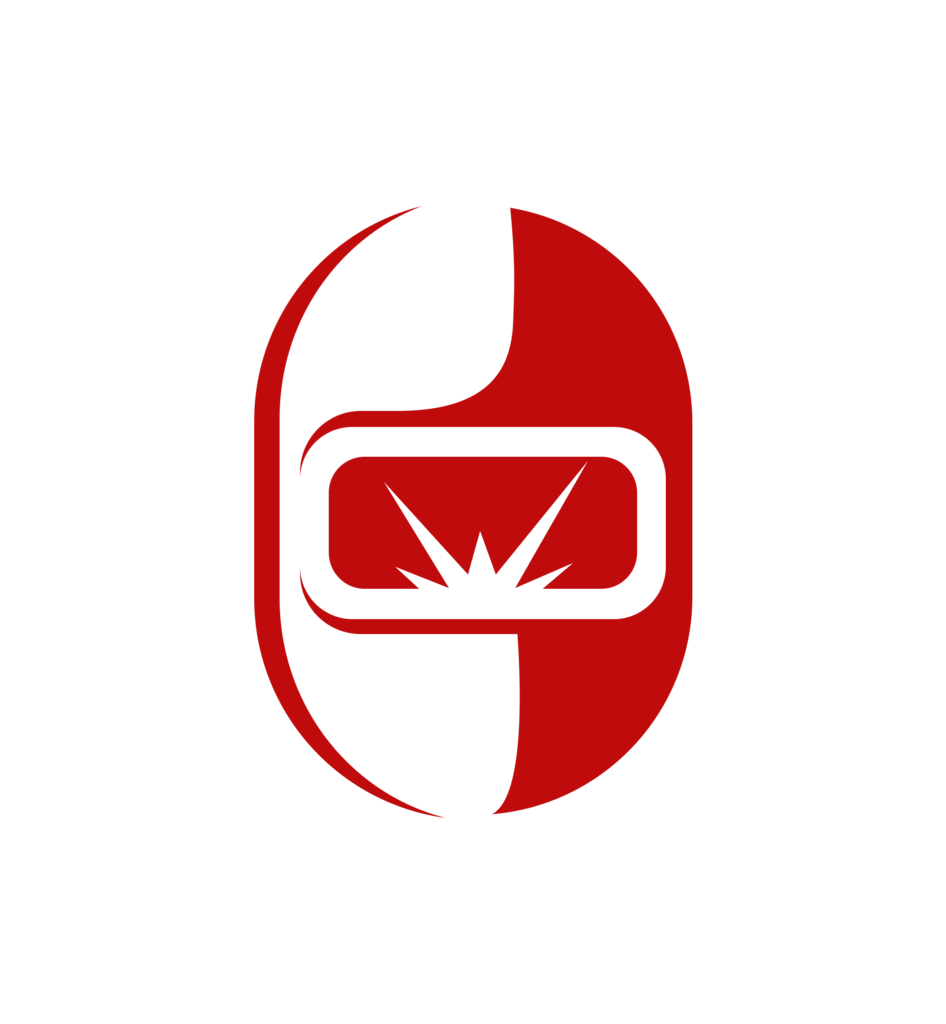 Wrap Up
Eclipse OMR mission to create an open reusable language runtime foundation
Building an open community for everyone to share and discuss ideas, technology, and best practices to build language runtimes
JitBuilder is available now for you to play with
Write your own JIT compiler
Part of a layered strategy to incrementally improve performance via JIT technology
Checkout the Lua Vermelha code and let us know what you think
Everyone is welcome to join us at Eclipse OMR and we hope you will !
58
Where to contact us
Charlie Gracie			charlie_gracie@ca.ibm.com	         @crgracie
Mailing List			omr-dev@eclipse.org
				Subscribe at https://dev.eclipse.org/mailman/listinfo/omr-dev

Eclipse OMR Web Site				https://www.eclipse.org/omr
Eclipse OMR pages on DeveloperWorks Open		https://developer.ibm.com/open/omr/
Eclipse OMR Github project			https://github.com/eclipse/omr
Lua Vermelha					https://github.com/Leonardo2718/lua-vermelha
59